Feelings
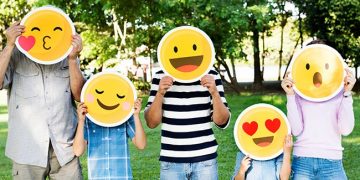 Presentation made by Maria Tsiamtsiouri
How are you?
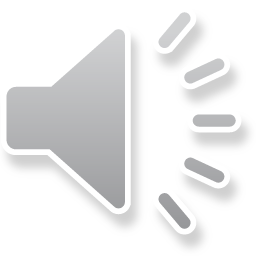 I'm happy
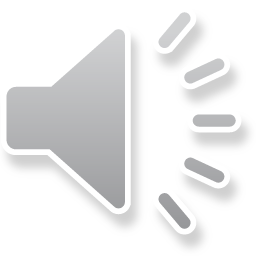 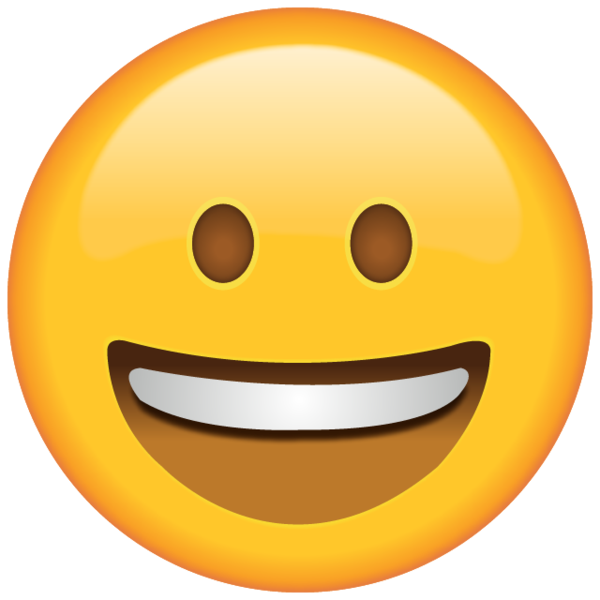 I’m sad
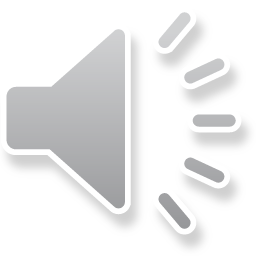 I’m angry
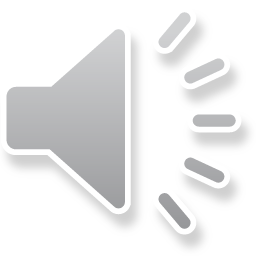 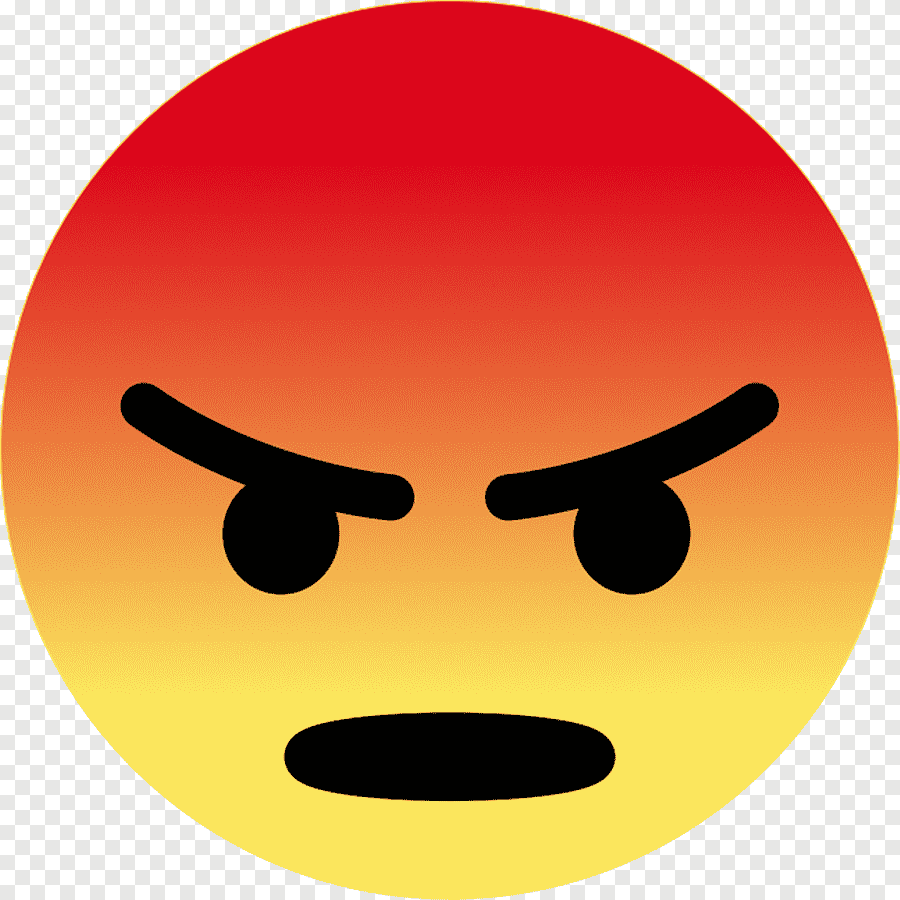 I’m shy
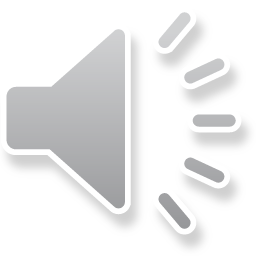 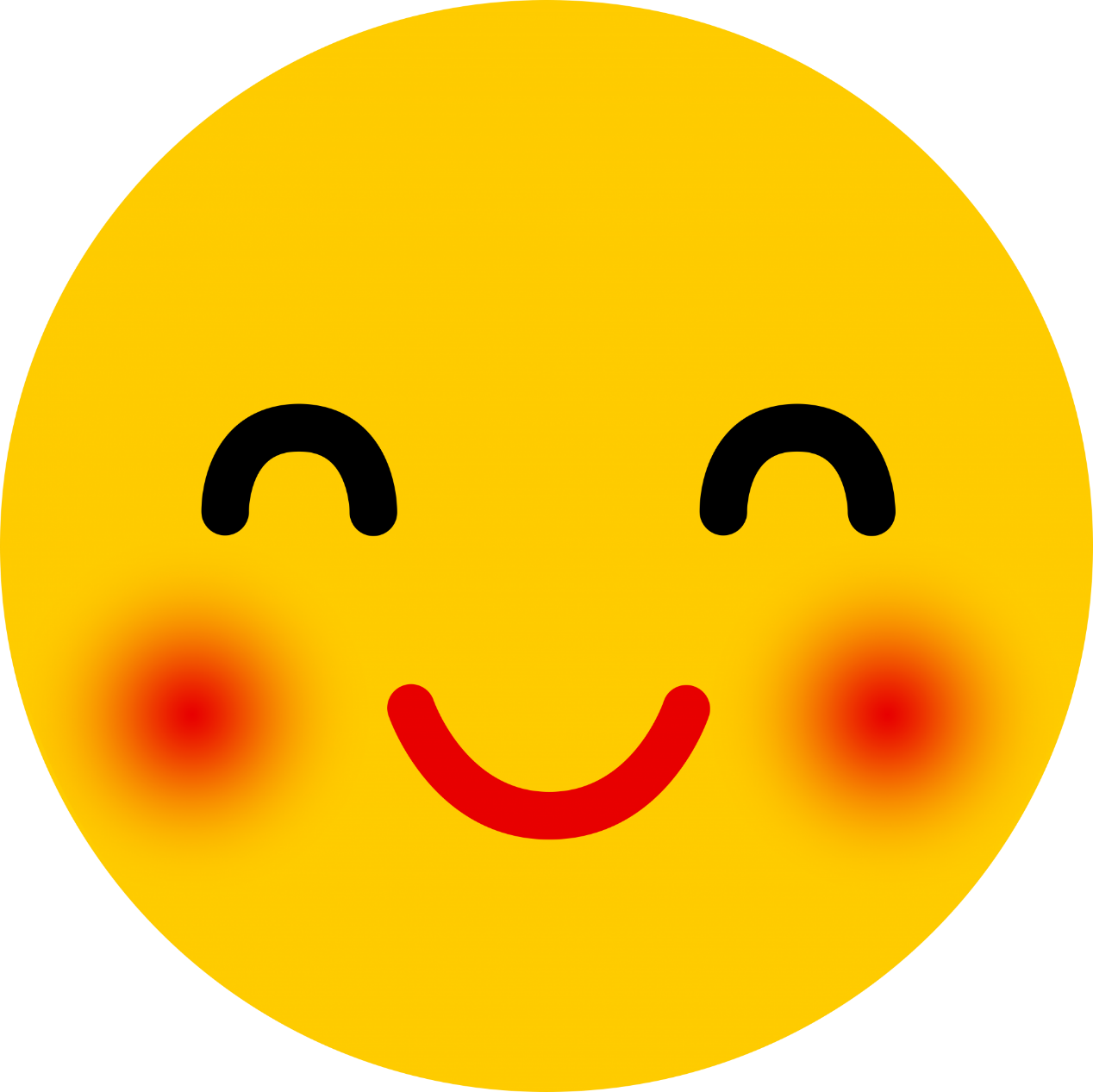 https://musiclab.chromeexperiments.com/Kandinsky/
Ας ακούσουμε τα συναισθήματά μας!





Credits Despina Batsi
Let’s sing and dance!
If You’re Happy And You Know It Shout Hoo-ray | Super Simple Songs
https://video.link/w/pQmSb

How Are You? ♫ | Emotions Song | Wormhole English Music For Kids
https://video.link/w/8QmSb

Emotions Song for Kids | Emotions Hokey Pokey | Preschool Songs | The Kiboomers
https://video.link/w/PQmSb

 If you're happy and you know it (kids dancing)
https://video.link/w/bRmSb
How are you today?Draw your own emoji (Worksheet)